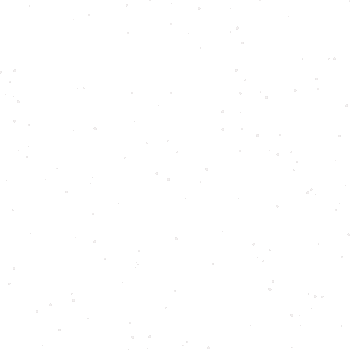 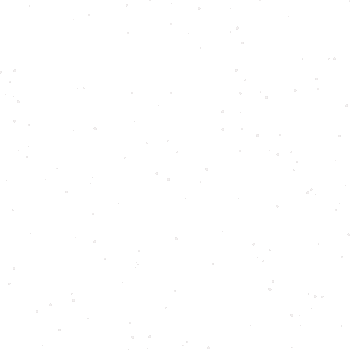 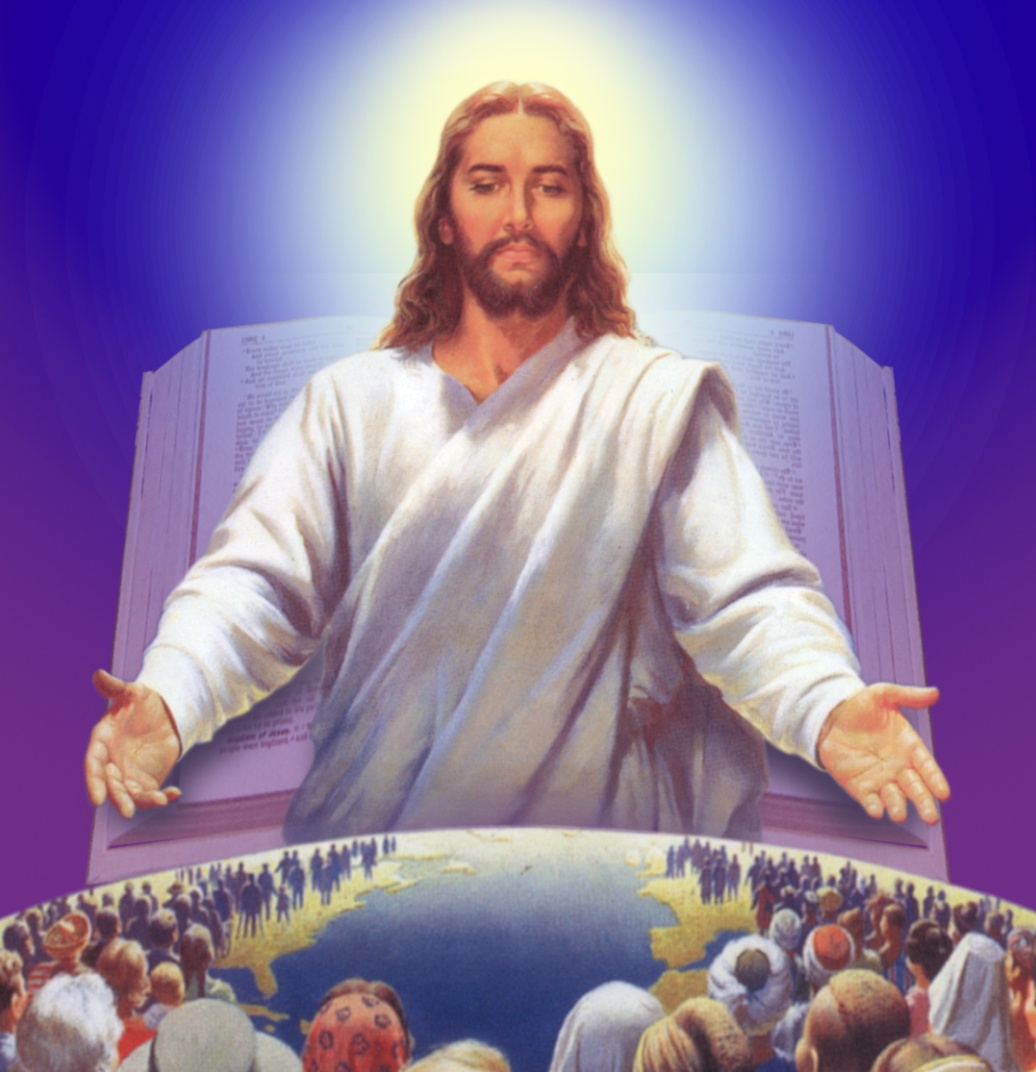 c£bpsS ]mXbnÂþ4
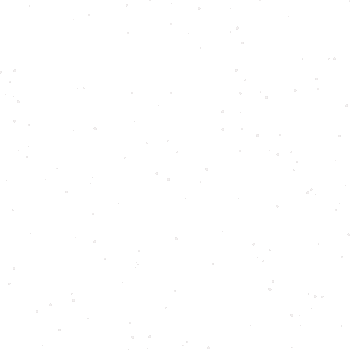 4
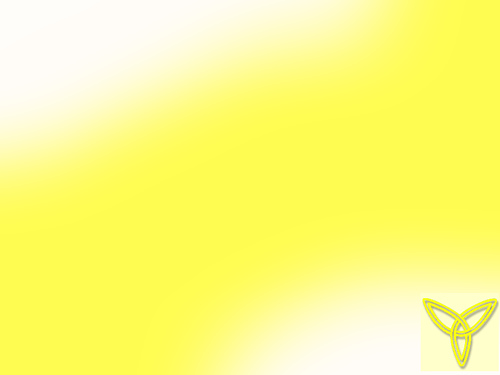 Pohsâ \oÀ¨mepIÄ
kotdm ae_mÀ k`bpsS hnizmk ]cnioe\ ]mTmhen
DÅS¡w
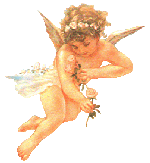 1.	Cutim Pohsâ Dd-hnSw	
2. 	k`-bn-eqsS Poh³ \ÂIp¶ Cutim	
3. 	IqZm-i-IÄ: Poh³ \ÂIp¶ Nmep-IÄ	
4. 	amt½m-Zokm: Cutim-bn-epÅ P\\w
5. 	ssXem-`n-tjIw: ]cn-ip-²m-ßm-hn-epÅ A`n-tjIw	
6. 	hn. IpÀ_m\: Poh³ \ÂIp¶ _en
7. 	hn. IpÀ_m\: Pohsâ A¸w	
8. 	Cutimsb kzoI-cn-¡m³
9. 	A\p-c-RvPn-X-cmbv XoÀ¶oSmw	
10. 	A\p-c-RvP-\-Iq-Zmi	
11. 	tcmKo-te-]\w	
12. 	Xncp-¸«w
13. 	hnhmlw
14. 	IpZm-im-\p-I-c-W-§Ä	
15. 	{]mÀ°\: ssZh-hp-am-bp-f-f kw`m-jWw
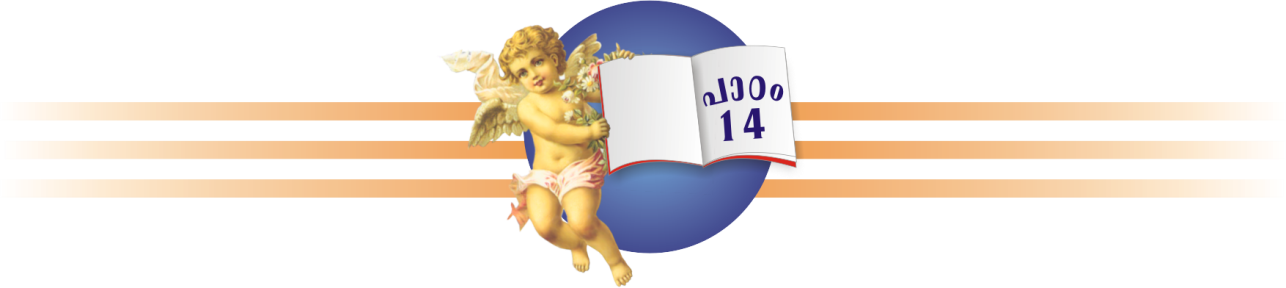 IqZm-im-\p-I-c-W-§Ä
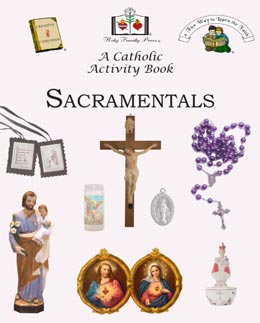 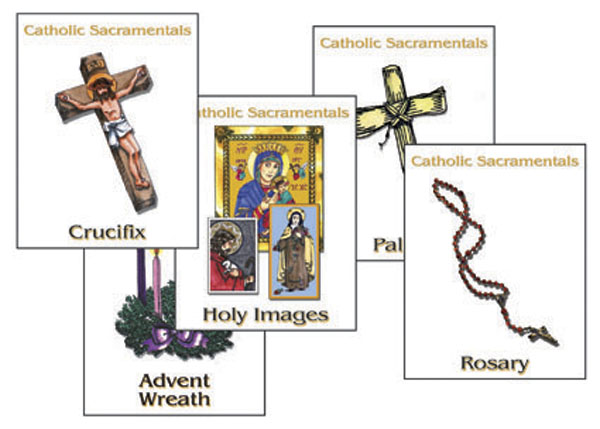 k`m-a-¡sf hnip-²o-I-cn-¡p-¶-Xn\pw iàn-s¸-Sp-¯p-¶-Xn-\p-ambn k`-bnÂ Øm]n-X-am-bn-cn-¡p¶ IÀ½-§-sfbpw {]mÀ°-\-I-sfbpw ip{iq-j-I-sf-bp-amWv IqZm-im-\p-I-c-W-§Ä F¶p ]d-bp-¶Xv.
 	aqtdm³Iq-Zmi, ssZhm-e-b-Iq-Zmi, {hX-hm-KvZm\w, arX-kw-kvImcw, sh©n-cn-¸p-IÄ, BioÀhm-Z-§Ä XpS-§n-bh IqZm-im-\p-I-cW-§-fnÂ Nne-XmWv.
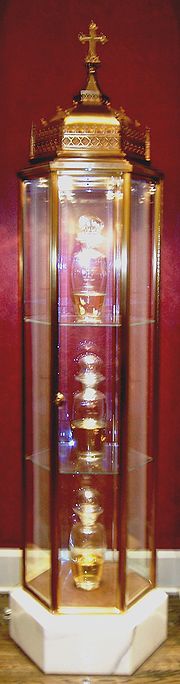 aqtdm³ IqZmi 
IqZm-im-\p-I-c-W-§-fnÂ Gähpw  
{][m-\-s¸-«Xv aqtdm³ IqZmi 
AYhm ssk¯v shs©-cn-¸mWv.
ssZhmeb IqZmi
 	IqZmim\pIcW§fnÂ hcp¶ asämcp hnip² IÀ½amWv ssZhmeb IqZmi. ]WnXoÀ¡s¸« ssZhmebw CXphgn ssZh¯n\v {]XnjvTn¡s¸SpIbpw AhnSps¯ `h\ambn amdpIbpw sN¿p¶p. AXn\memWv \½Ä {]mÀ°n ¡p¶Xn\pw _enbÀ¸n¡p¶Xn\pambn ssZhmeb¯nÂ H¯ptNcp¶Xv. ssZhkm¶n²y¯mÂ ssZhmebw ]cnip²amWv. AXn\mÂ AXnsâ ]cnip²n¡p tbmPn¨ hn[¯nembncn¡Ww ssZhmeb¯nÂ \½Ä s]cpamtd­Xv.
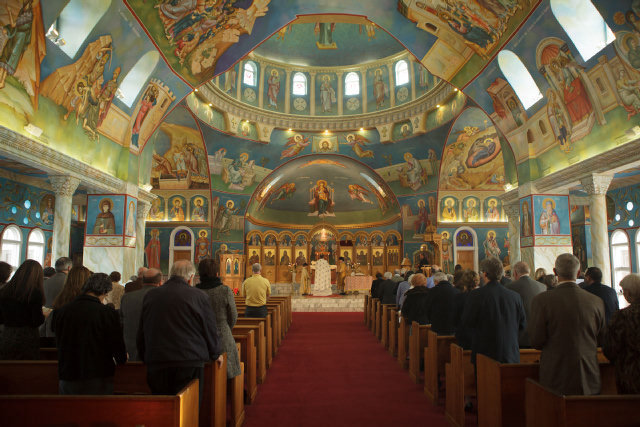 {hXhmKvZm\w
 	kaÀ¸nXcpsS {hXhmKvZm\amWv IqZmim\pIcW§fnÂ asäm¶v. ssZh¯n\p kaÀ¸n¡s¸«hcmbn Pohn¡phm³ hnfn e`n¨n«pÅ hyànIsf Cu ip{iqjhgn k` hnip²oIcn¡pIbpw ssZh¯n\v {]XnjvTn¡pIbpw sN¿p¶p.  A\pkcWw, {_ÒNcyw, Zmcn{Zyw, F¶o {hX§Ä A\pjvTn¨psIm­v kaÀ¸nXPohnXw \bn¡phm\pÅ A\p{Klw ssZhw Cu ip{iqjhgn AhÀ¡p \ÂIp¶p.
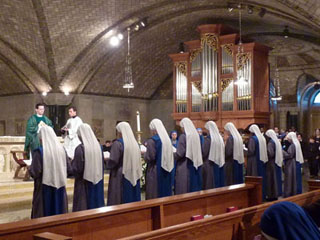 arXkwkvImcw
 	arXkwkvImc ip{iqjIfpw IqZmim\pIcW§fnÂ s]Sp¶hbmWv. Cu ip{iqjbneqsS {InkvXpinjycpsS acW¯nÂ k` Ahsc BZcn¡pIbpw AhÀ¡pth­n {]mÀ°n¡pIbpw sN¿p¶p. temIPohnX¯nsâ A´yamb acW¯nsâ AÀ°s¯¡pdn¨pw acWm\´cPohnXs¯ ¡pdn¨pw hnizmknIsf A\pkvacn¸n¡phm\pw Cu ip{iqj klmbn¡p¶p.
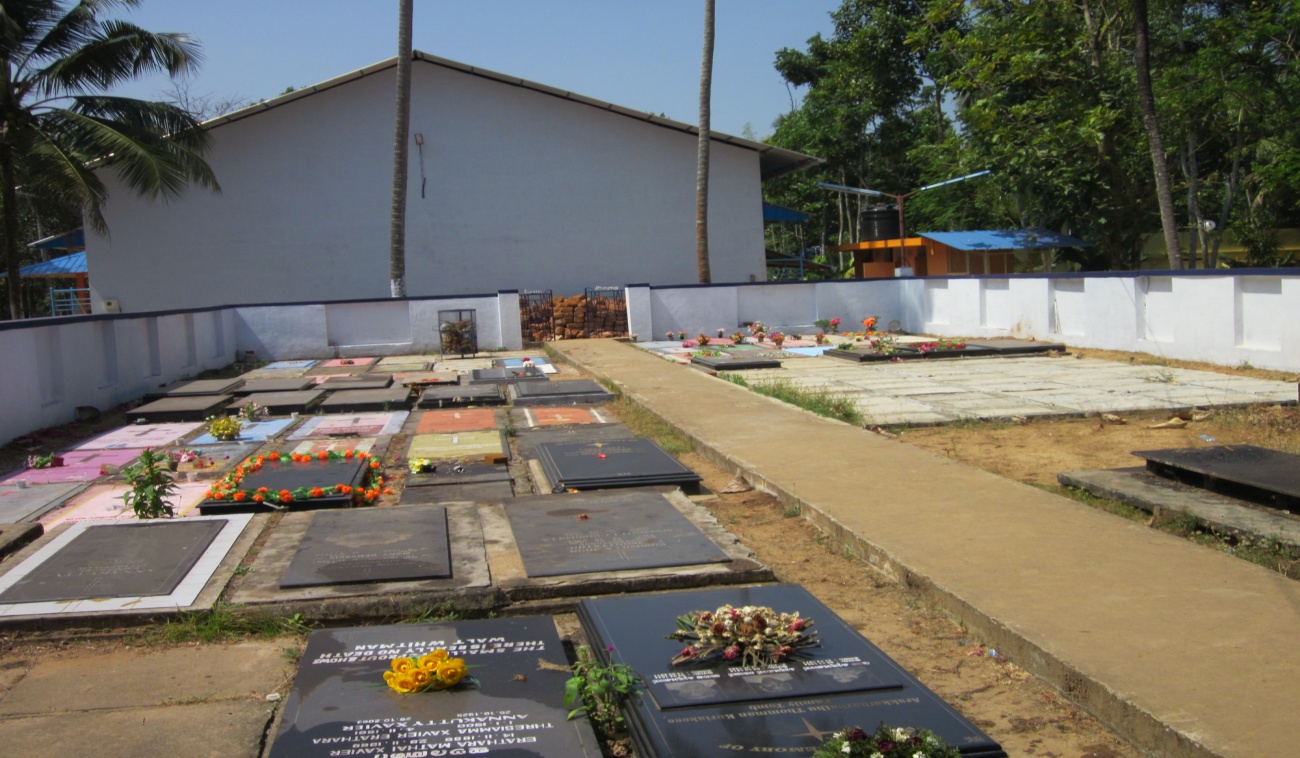 shs©cn¸pIfpw BioÀhmZ§fpw
 	shs©cn¸pIfpw BioÀhmZ§fpw hgn ssZhIr]bmÂ hyànIfpw Øe§fpw hkvXp¡fpw Xn·bnÂ\n¶pw Xn·bpsS iànbnÂ\n¶pw hnapàcm¡s¸SpIbpw hnip²oIcn¡s¸SpIbpw sN¿p¶p. AtXmsSm¸w Xn·bpsS iànIsf AXnPohn¨v hnip²PohnXw \bn¡phm³ hyànIsf Ch {]m]vXcm¡pIbpw sN¿p¶p.
\ap¡p ]mSmw
alnasbmS´na hn[n\mfnÂ
IÀ¯mth \obWbpt¼mÄ
IcpWsbmsSs¶ \ndp¯Wta
\Ãhscm¯p hew`mtK
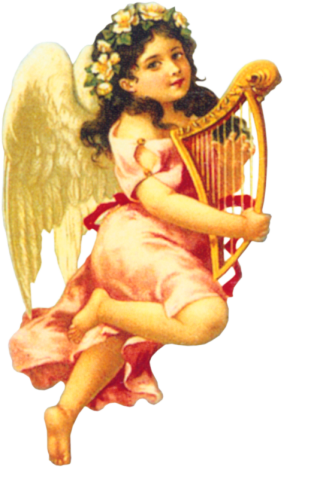 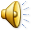 \ap¡p {]mÀ°n¡mw

R§sf hnip-²o-I-cn-¡p-¶-Xn\pw iàn-s¸-Sp-¯p-¶-Xn\pw th­n k`-bn-eqsS hnhn[ IqZm-im-\p-I-c-W-§Ä \ÂInb Cutimtb, Ah-bnÂ hnizm-k-t¯msS ]¦p-tNÀ¶v [\y-cm-Ip-hm³ R§sf A\p-{K-ln-¡-Wta.
\ap¡p `àn]qÀÆw
ssZhhN\w hmbn¡mw
(tbml.2:13þ25)
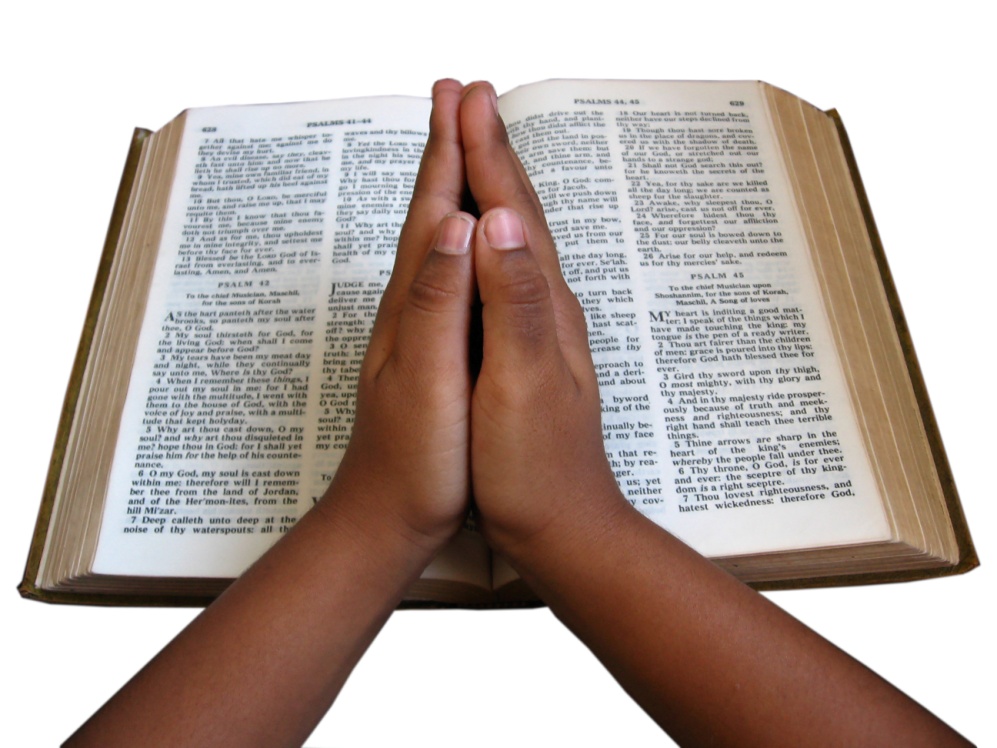 HmÀ½n¡m³ Hcp XncphN\w

Fsâ ]nXm-hnsâ Bebw
 \n§Ä I¨-h-S-Ø-e-am-¡-cpXv 
(tbml. 2:16).
\ap¡p BSmw ]mSmw
ssZh¯n\À¸nXcmbnSphm³
ssZhcmPy the sNbvXnSphm³
ssZh¯n³ kz´ambv XoÀ¶nSphm³
ssZhw hnfn¨p kaÀ¸nXsc
	{hX_²PohnXw ]pÂInsb¶pw
	ssZh{]XnjvTbmÂ [\ycmbn
	temI¯n³ Zo]ambv XoÀ¶nSp¶p
	`qhnÂ kaÀ¸nXsc¶psa¶pw.
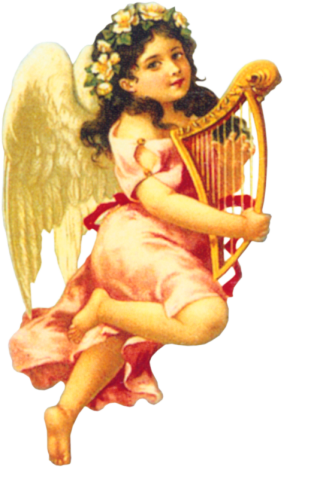 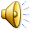 Thank you